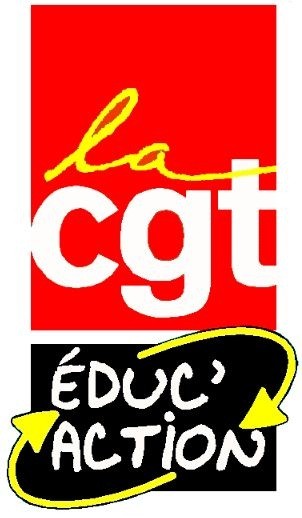 LA RÉFORME STRUCTURELLE DU BAC PRO
MISE EN PLACE DE GROUPES DE NIVEAU
LA DÉSORGANISATION DE L’ANNÉE DE TERMINALE RENTRÉE 2024
CE PROJET DE RÉFORME EST UNE FOIS DE PLUS TOTALEMENT HORS-SOL ! IL NE TIENT PAS COMPTE DU FONCTIONNEMENT ET L’ORGANISATION DE NOS LP. IL NE TIENT PAS COMPTE DE NOS ÉLÈVES ET DE LEURS RYTHMES D’APPRENTISSAGE. CE N’EST PAS DE PLUS D’ENTREPRISE DONT NOS ÉLÈVES ONT BESOIN MAIS DE PLUS ET DE MIEUX D’ÉCOLE. AVEC  LES FAMILLES DE MÉTIERS LE BAC PRO A ÉTÉ DÉSPÉCIALISÉ ET RÉDUIT À DEUX ANS ET DEMI, AVEC CE PROJET DE RÉFORME FORCE EST DE CONSTATER QU’IL VA PASSER À DEUX ANS!
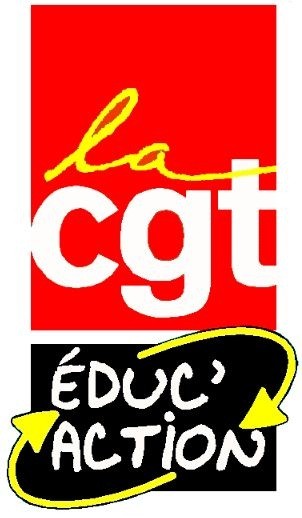 MISE EN PLACE DE GROUPES DE NIVEAU
EN SECONDE ET PREMIÈRE  
Généralisation de la mesure 2 :  Permettre des enseignements aux savoirs fondamentaux (Français et Maths) en 2nd Bac Pro en groupes réduits. 
Pas d’heures supplémentaires pour les élèves!
Il ne s’agit pas de dédoublement.
PAS DE DÉDOUBLEMENT 
Résultats des tests de positionnement
Les profs seraient formé.es au diagnostic et à la remédiation.
« Transformation des modalités d’enseignement » : 
différenciation pédagogique pour constituer des groupes de niveaux
Mise en place de groupes de niveau
SUPPRESSION DE LA CO-INTERVENTION EN 2NDE ET 1ÈRE
1h élève en EP et 1h prof en Français et Maths
CO-INTERVENTION : La dotation horaire professeur est égale au 
double du volume horaire élève:
En seconde 60h EP/30 Français/30 Maths.
En première 42h EP/28h Français/14h Maths.
PERTE D’UNE HEURE EN EP 
NE COMPENSE PAS LES HEURES DISICPLINAIRES PERDUES AVEC LA TVP
ATTEINTE À LA LIBERTÉ PÉDAGOGIQUE
PLUS LIÉ AU PACTE.
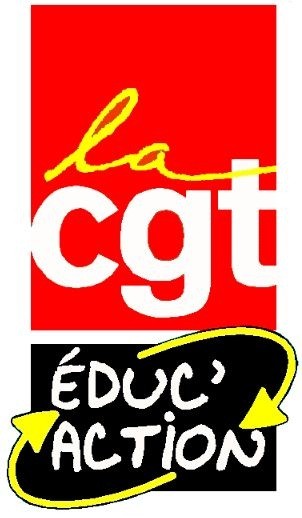 LA DÉSORGANISATION DE L’ANNÉE DE TERMINALE RENTRÉE 2024
UN CALENDRIER DÉMENTIEL (22 s de cours + 6 s PFMP + 2s examens + 6 s diversification)

Septembre à mars : 22 semaines de cours, passage des CCF en EG  (maths/sc, LV1, Arts appliqués, EPS, LV2);
2 jours en mars : épreuves ponctuelles EG (Fr, HG EMC, EcoD/EcoG) ;
De mars à mai : 6 semaines de PFMP pour tous les élèves
2 semaines mai :  épreuves ponctuelles professionnelles, dernier CCF pro ;
Mai-juin : 6 semaines de diversification (PFMP ou « prépa poursuite d'études)
Début juillet : épreuve ponctuelle de PSE (car en PFMP les élèves ont renforcé leurs compétences psycho-sociales et comportementales) et oral de chef-d’œuvre  oral de contrôle pour les candidats concernés.
Première semaine de juillet : oral de contrôle
Grille horaire pour la term 
Maintien d’un volume annuel (30h hebdomadaire)
objectif d’ajouter 10h30 en Français, 10h30 en Maths 
et 5h en HGEMC sur l’année, 
l’EPS ne doit pas perdre d’heures.  
Au détriment de quelles disciplines?
« Prépa poursuite d'études» : un tiers du temps sur les compétences psycho-sociales et deux-tiers sur la consolidation des savoirs et la méthodologie.
L’AP: support au dispositif Avenir pro
CO-INTERVENTION : En terminale 26h EP/26h EG (français et maths ne sont plus ciblés depuis aménagement en 2020) 
L’EP effectuée par un professionnel extérieur
EXPLOSION DU GROUPE CLASSE EN TERMINALE. ARRÊT DES COURS EN MARS. RISQUE D’ANNUALISATION.  
CALENDRIER IDENTIQUES POUR TOUS LES LP : DIFFICULTÉS POUR TROUVER DES LIEUX DE PFMP ET DANGEROSITÉ
IMPROBABLE RETOUR DES « POURSUITES D’ÉTUDES » EN JUIN (MODÈLE DU BAC GÉNÉRAL)
SESSION 2026 : LIVRETS DE COMPÉTENCES ÉVOQUÉS POUR LE PRO VIA UNE DIMINUTION DES CCF
[Speaker Notes: Outre les arguments habituels : meilleure insertion pro par l’entreprise et faciliter la réussite des élèves voulant poursuivre leurs études, 
Argument du MEN :les PLP certifient les candidats libres en avril/mai (ils estiment 1,5 semaines perdue par les élèves faute de PLP partis certifier les 109 000 candidats libres en 2022),]